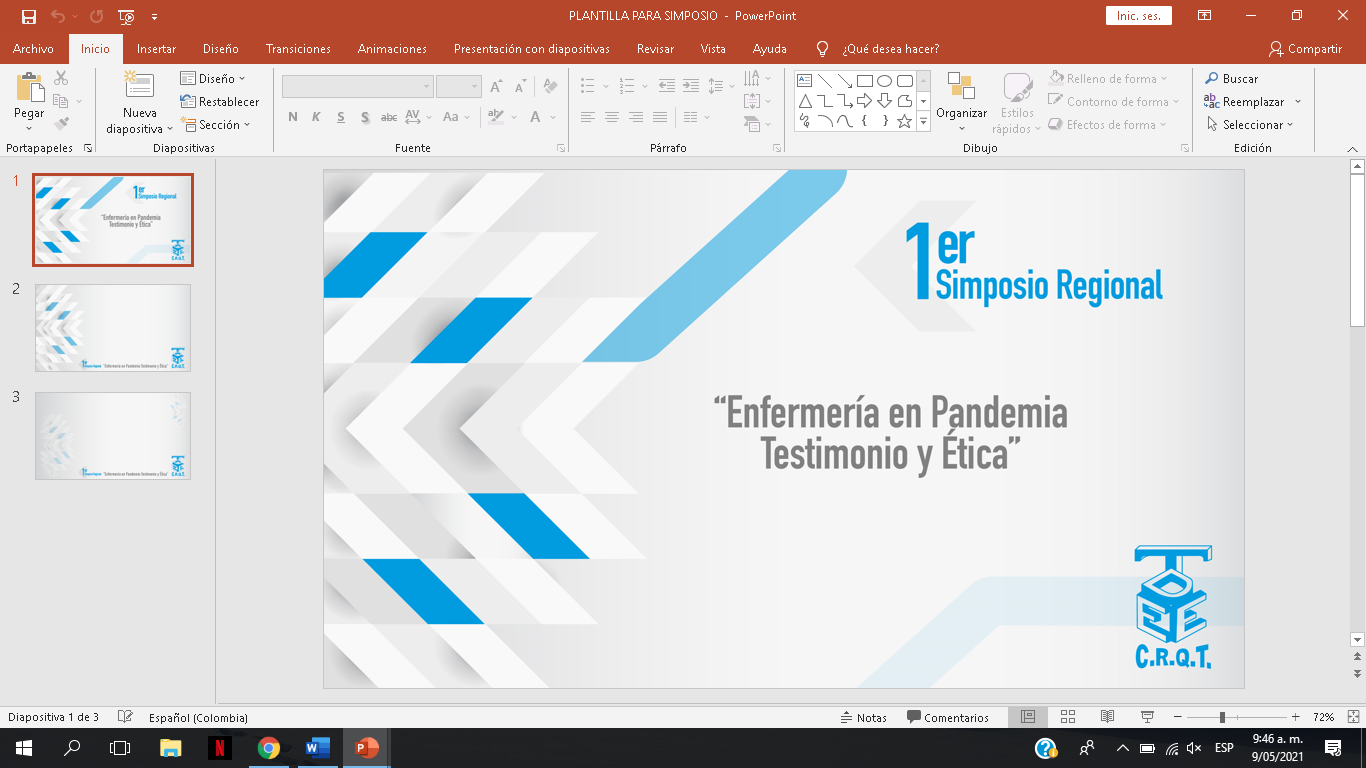 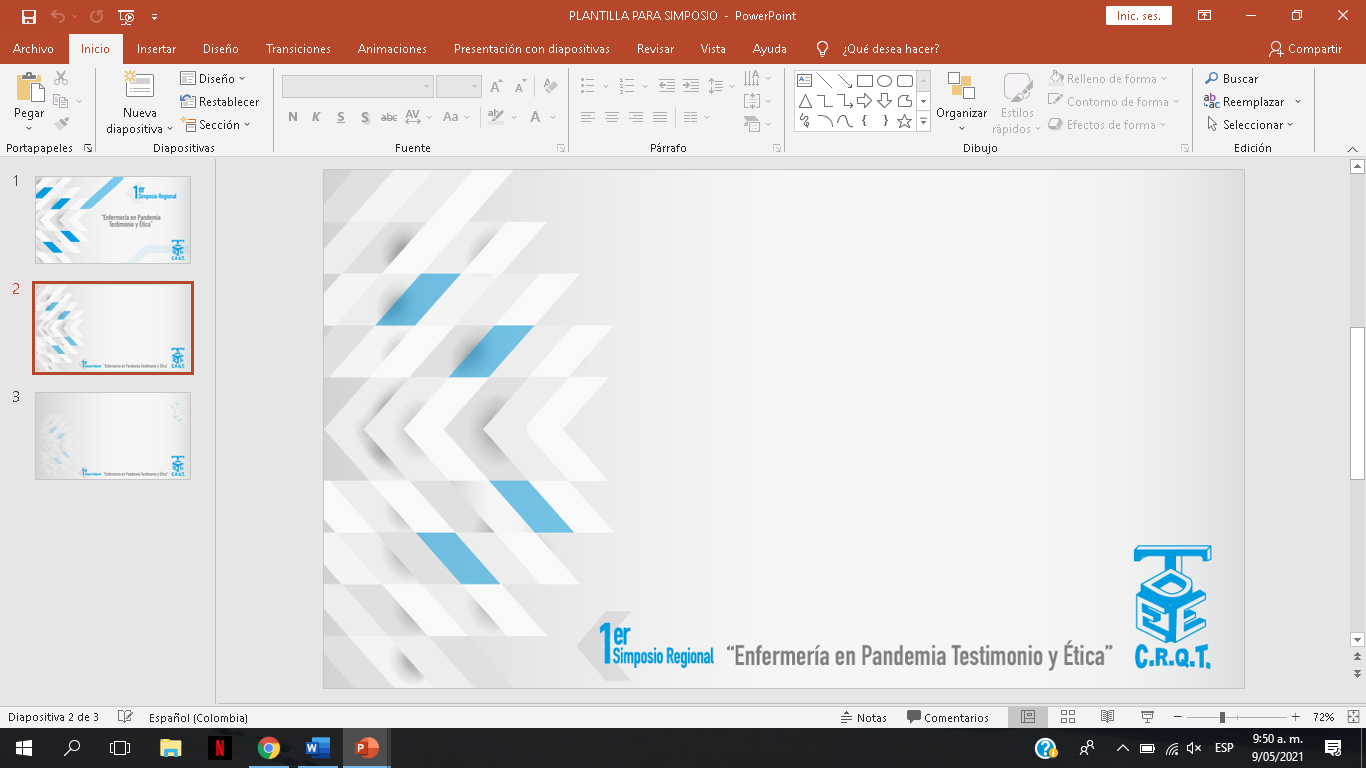 El cuidado de enfermería: Una perspectiva más allá del cuidado físico
Juan Manuel Sarmiento Arango
Enfermero
Universidad de Caldas
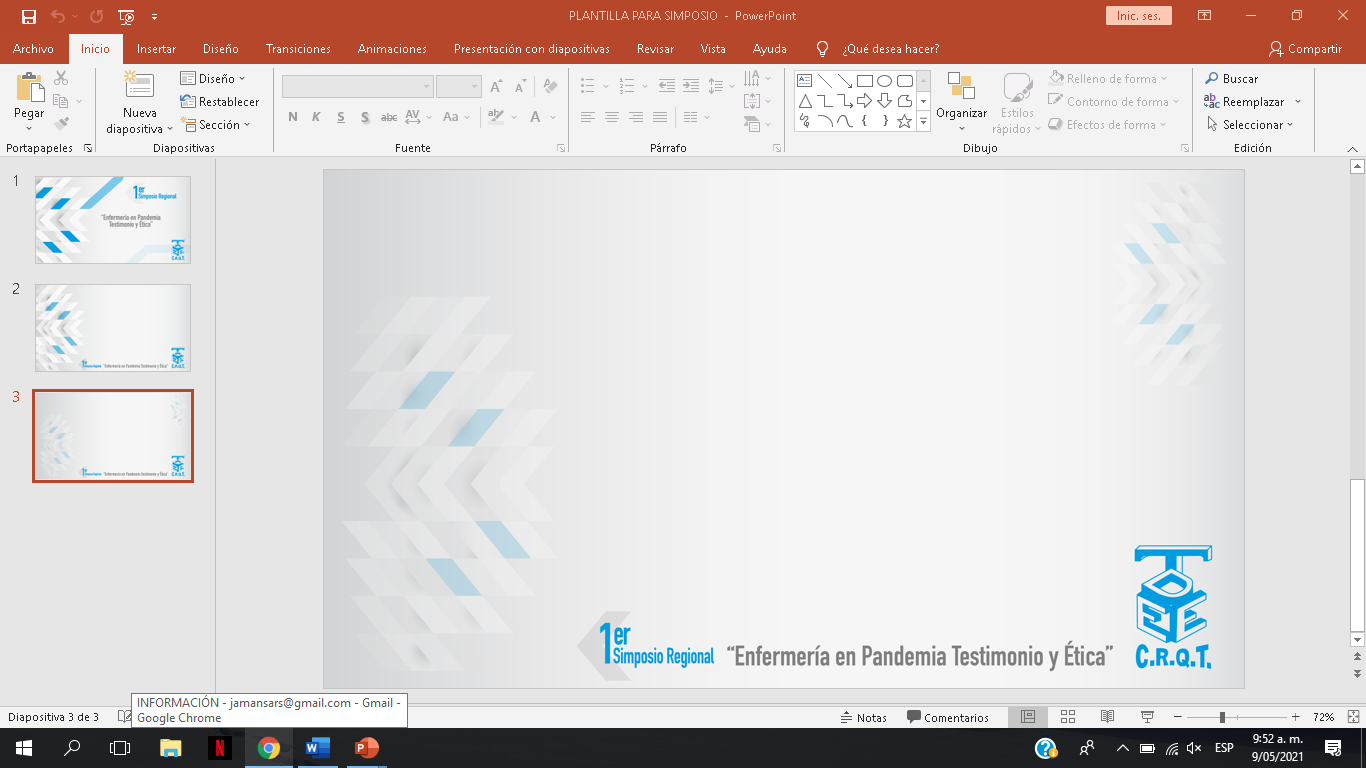 CONTEXTO EPIDEMIOLÓGICO
Tomado de: https://co.marca.com/claro/trending/2021/02/20/60305f20e2704ed71e8b45ce.html
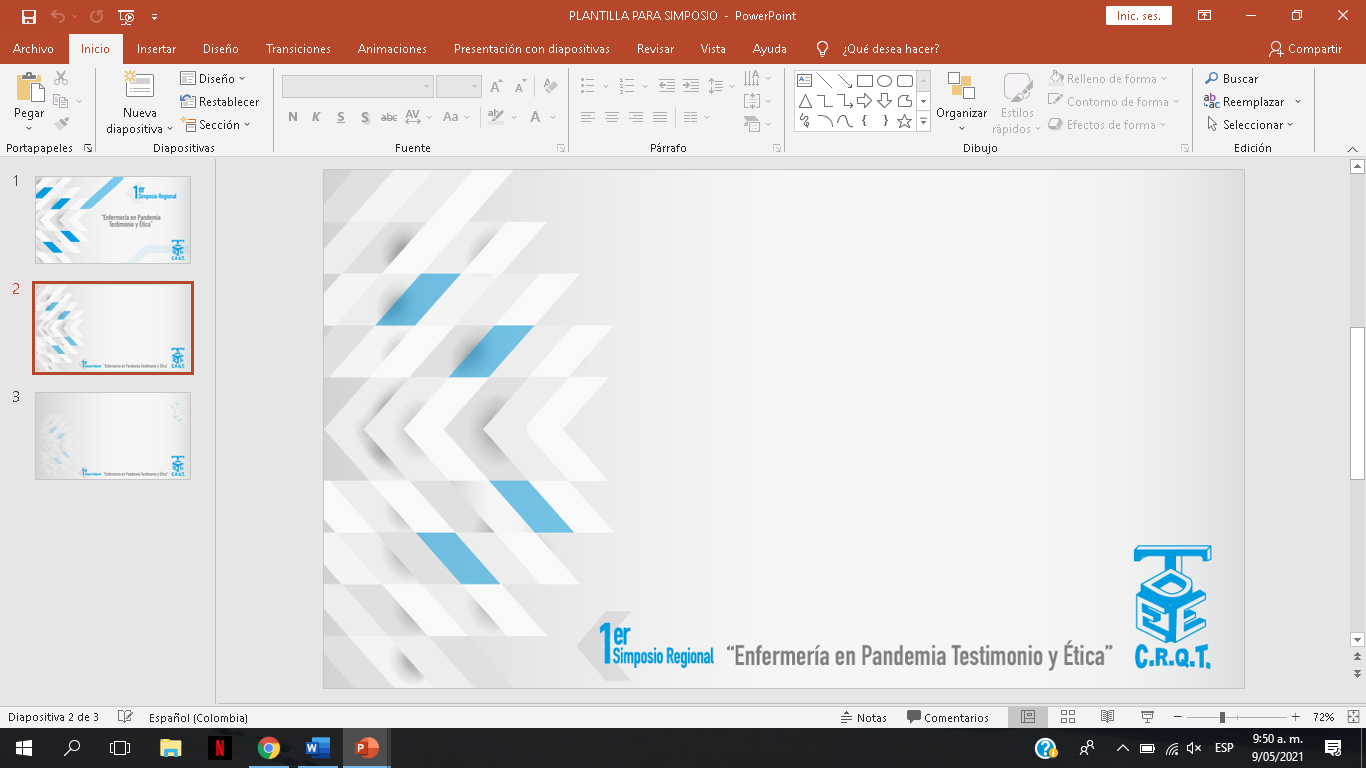 EL CUIDADO: DESDE LA TEORÍA
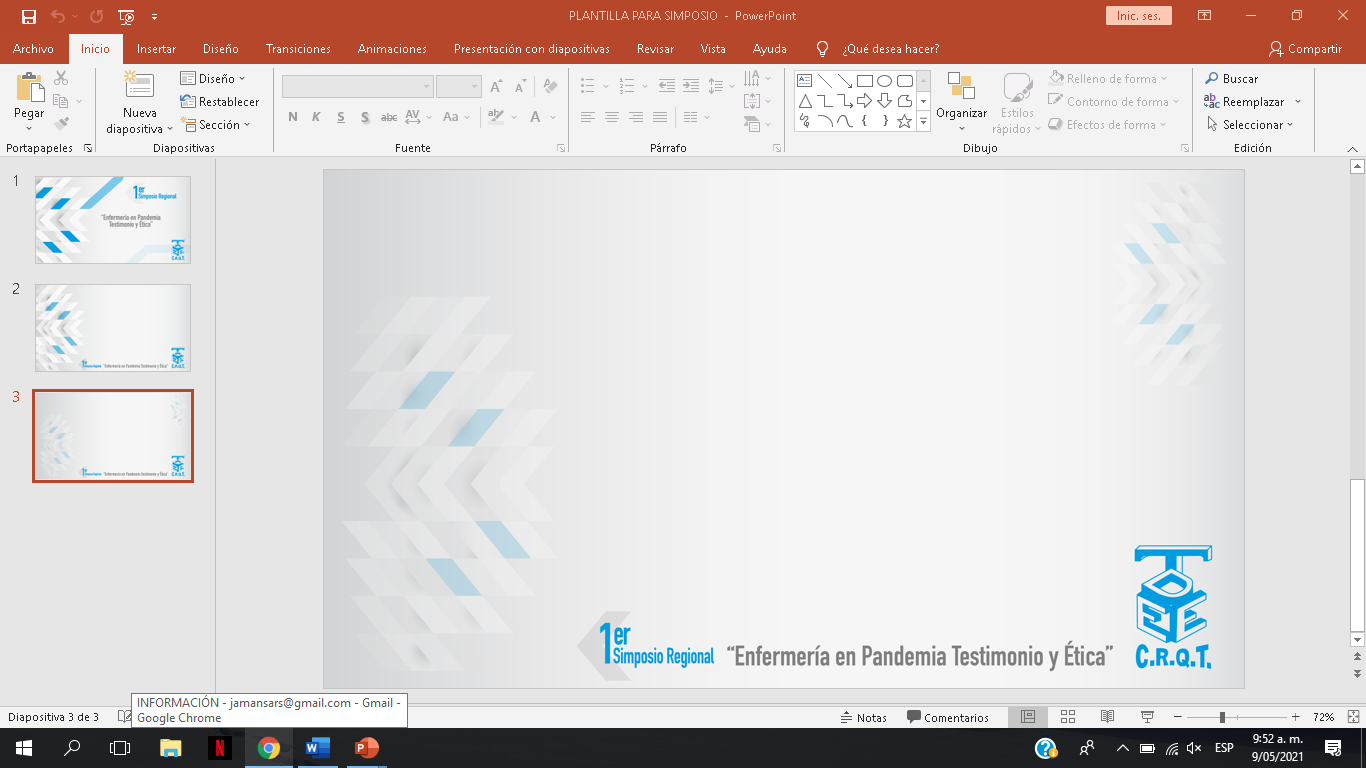 TEORÍA DE LAS NECESIDADES HUMANAS: VIRGINIA HENDERSON
Tomado de: https://www.berri.es/pdf/MANUAL%20CTO%20OPOSICIONES%20DE%20ENFERMERIA%20-%20PAIS%20VASCO%E2%80%9A%20Vol%C3%BAmen%201/9788417470050
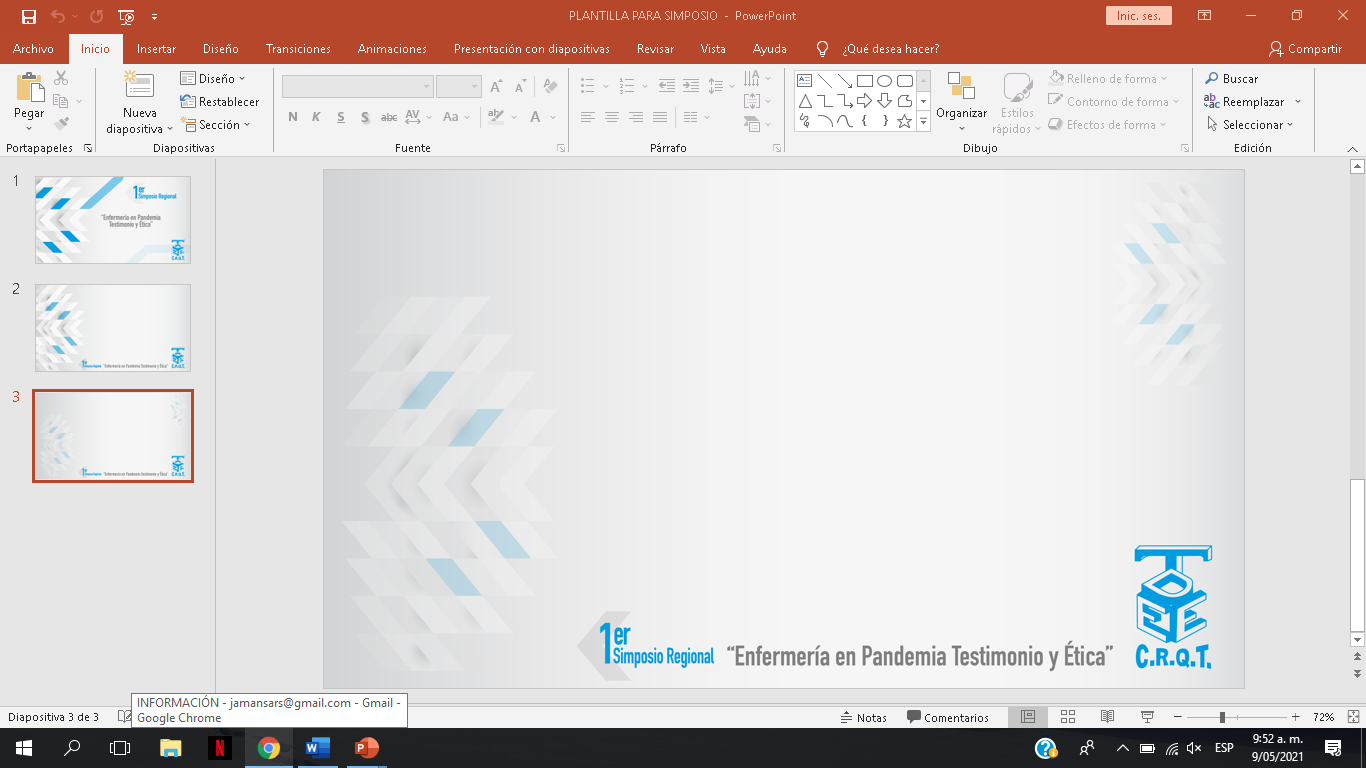 TEORÍA DEL AUTOCUIDADO: DOROTHEA OREM
Tomado de: https://www.berri.es/pdf/MANUAL%20CTO%20OPOSICIONES%20DE%20ENFERMERIA%20-%20PAIS%20VASCO%E2%80%9A%20Vol%C3%BAmen%201/9788417470050
PATRONES FUNCIONALES DE SALUD: MARJORY GORDON
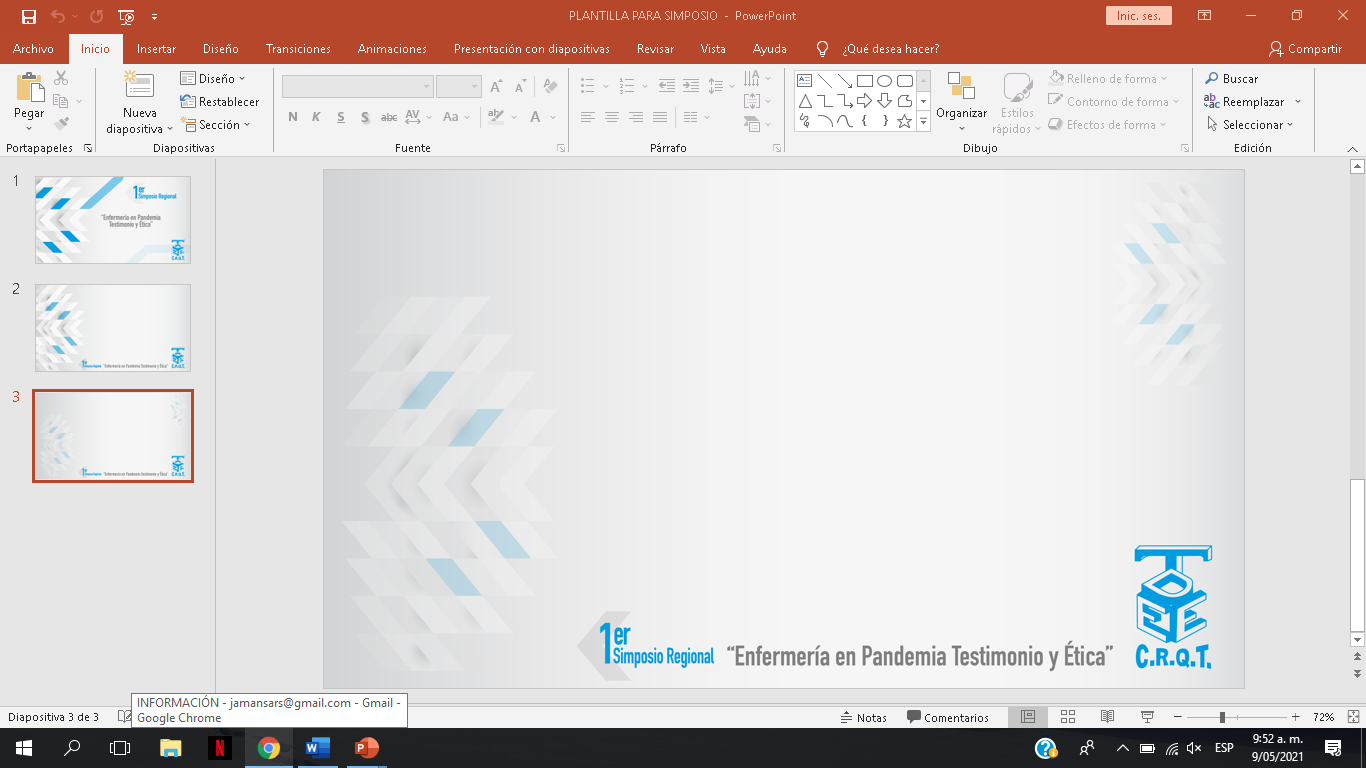 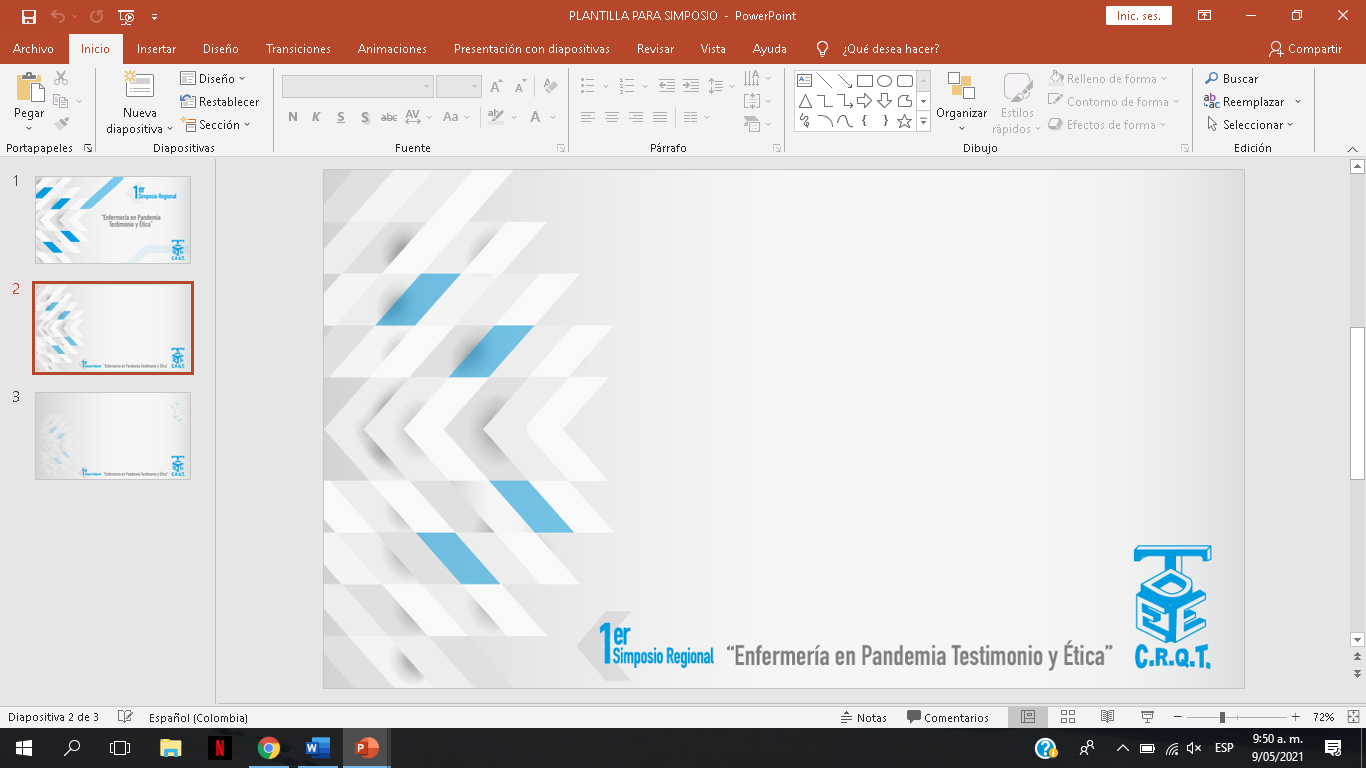 EL CUIDADO DE ENFERMERÍA EN TIEMPOS DE PANDEMIA
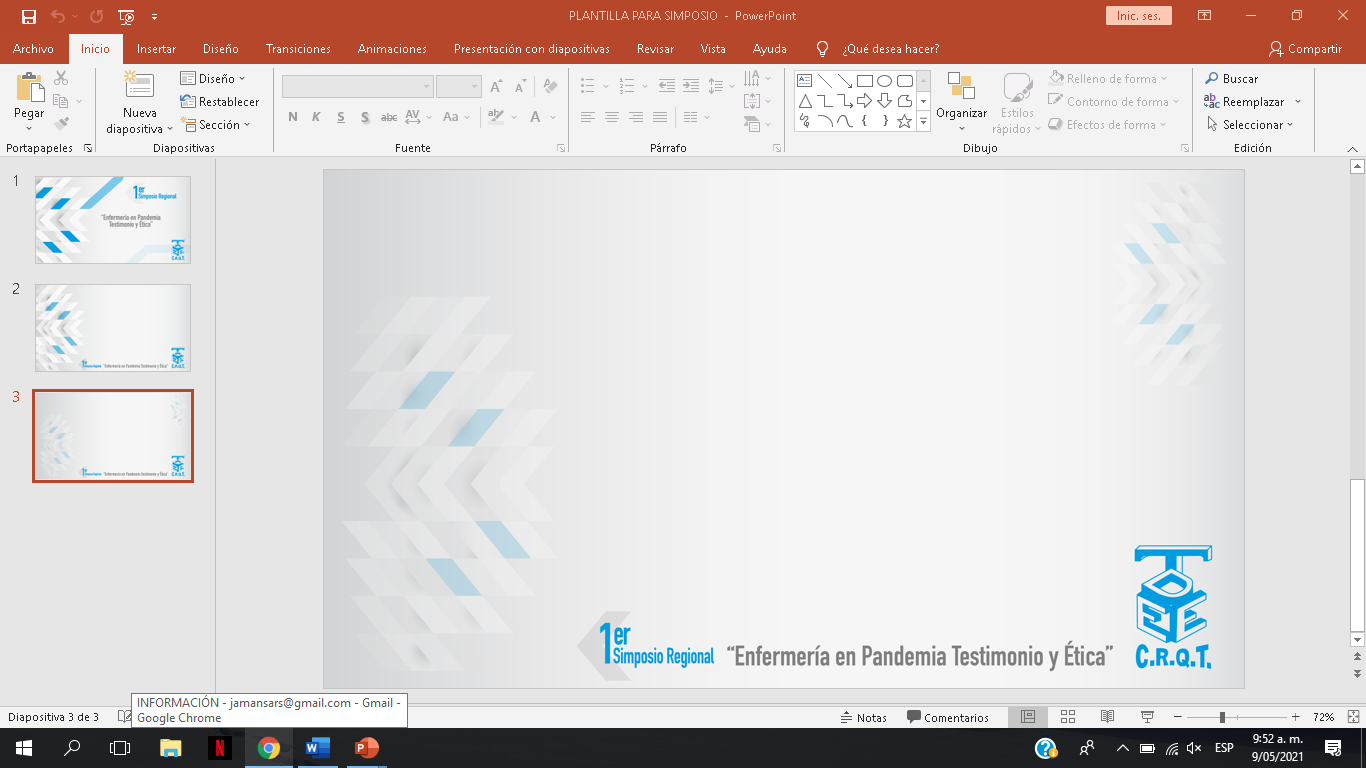 DIMENSIONES DEL CUIDADO
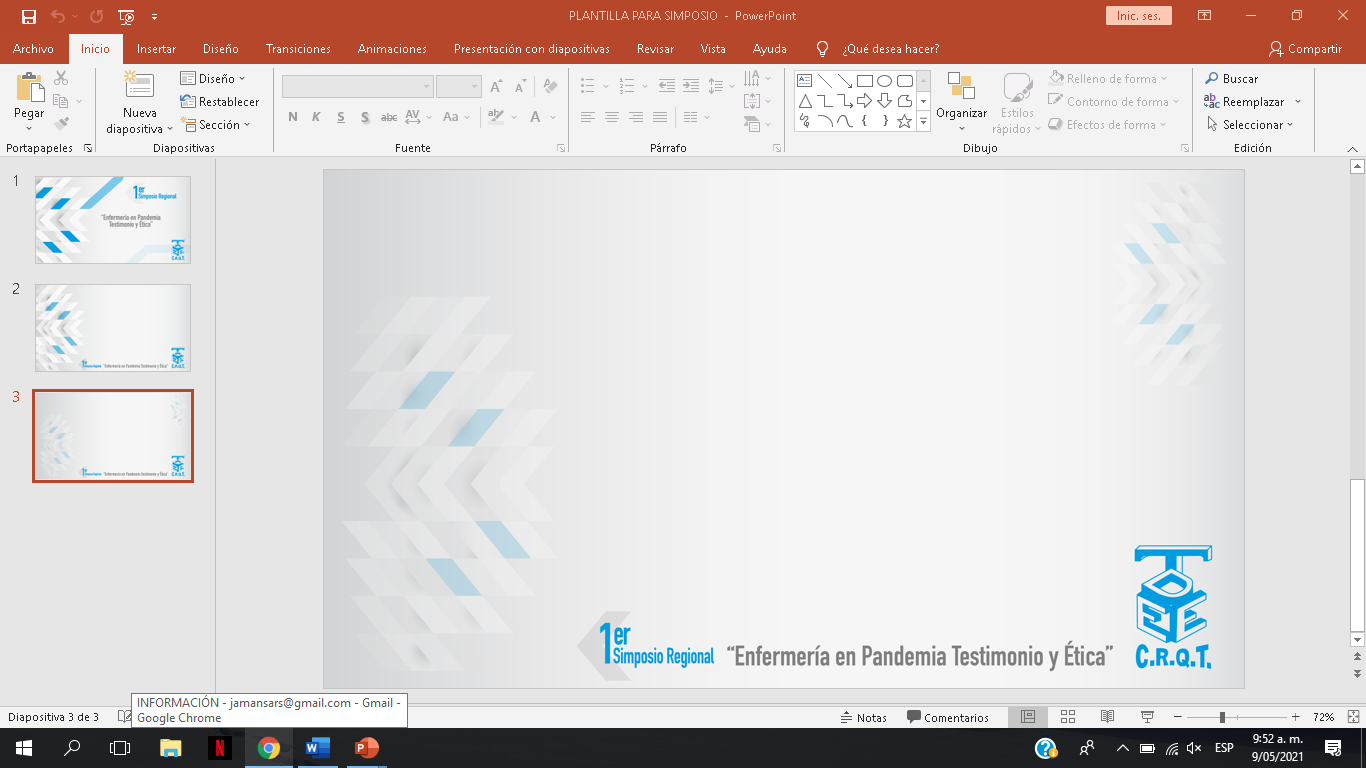 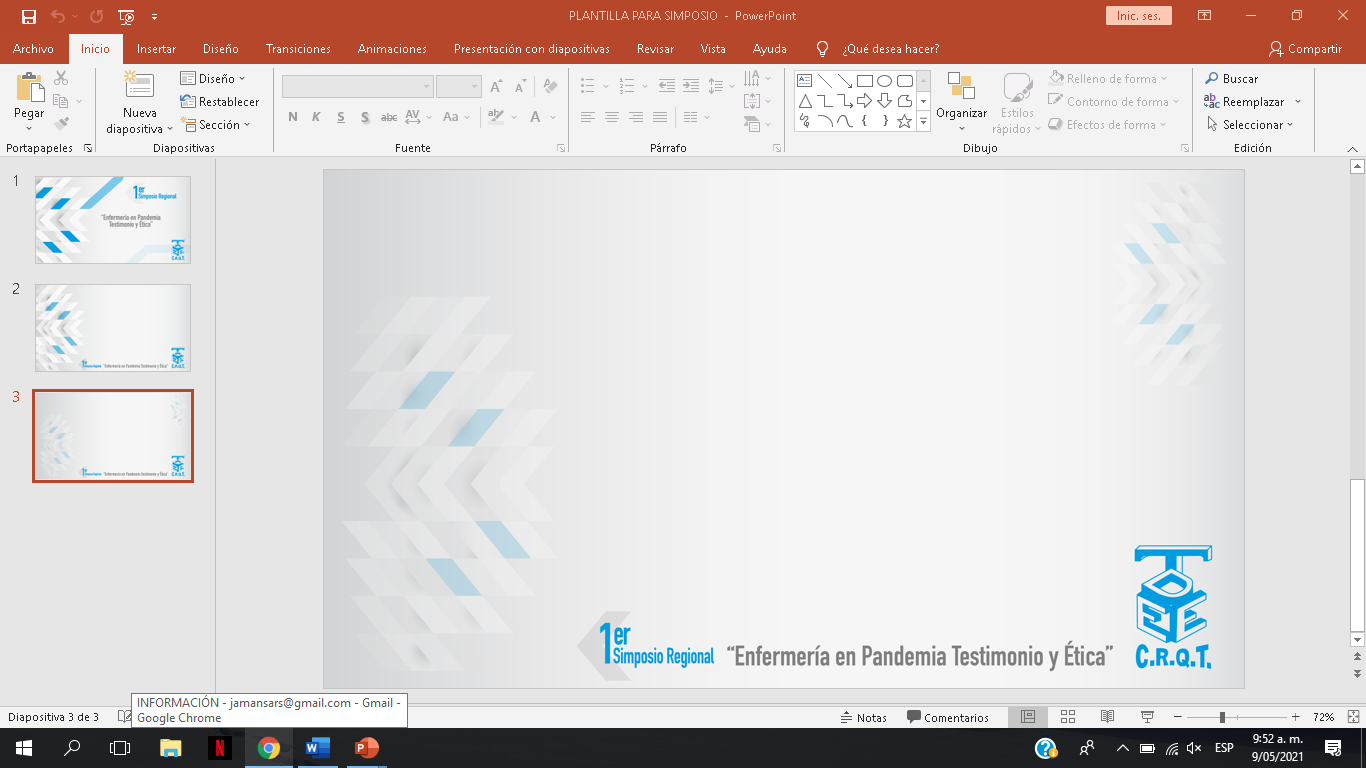 EL RETO DE UNA ATENCIÓN SEGURA EN TIEMPOS DE PANDEMIA
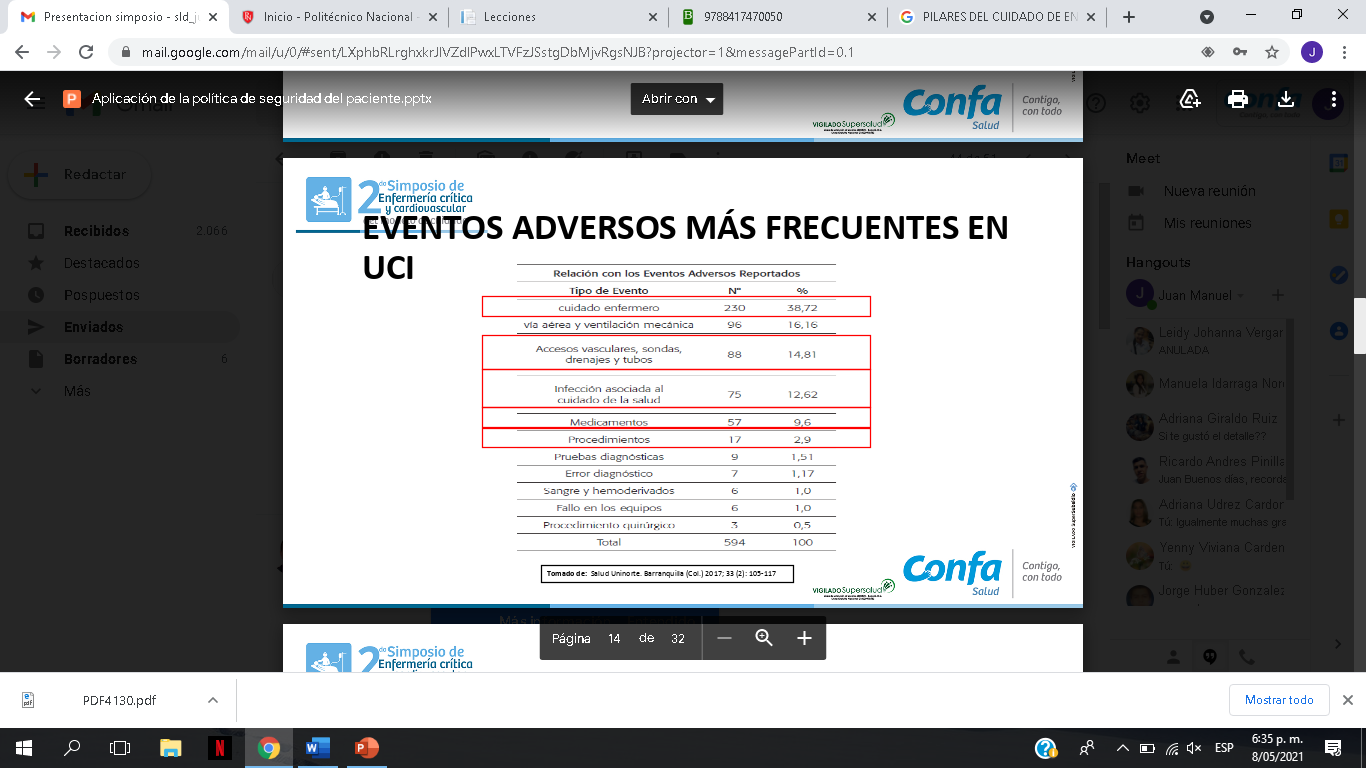 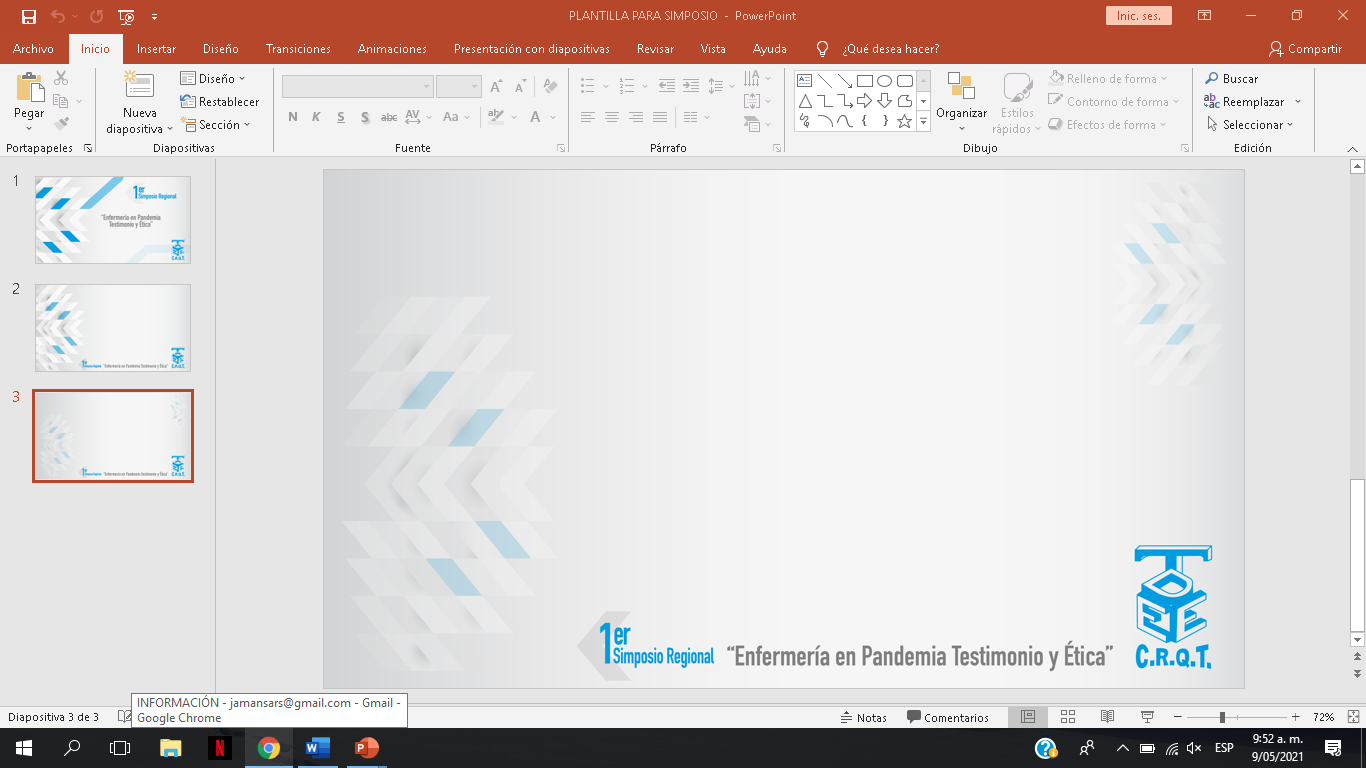 Los eventos adversos que más se reportan por la literatura durante el proceso de atención de enfermería en la unidad de cuidados intensivos, son los que ocurren alrededor de mayor grado de intervención del paciente.
Condiciona la aparición de eventos adversos un profesional de enfermería con déficit de conocimientos, inexperiencia, y sobrecarga laboral, que brinda cuidado a un paciente en estado crítico contando con materiales y equipamientos que no poseen las adecuadas condiciones.
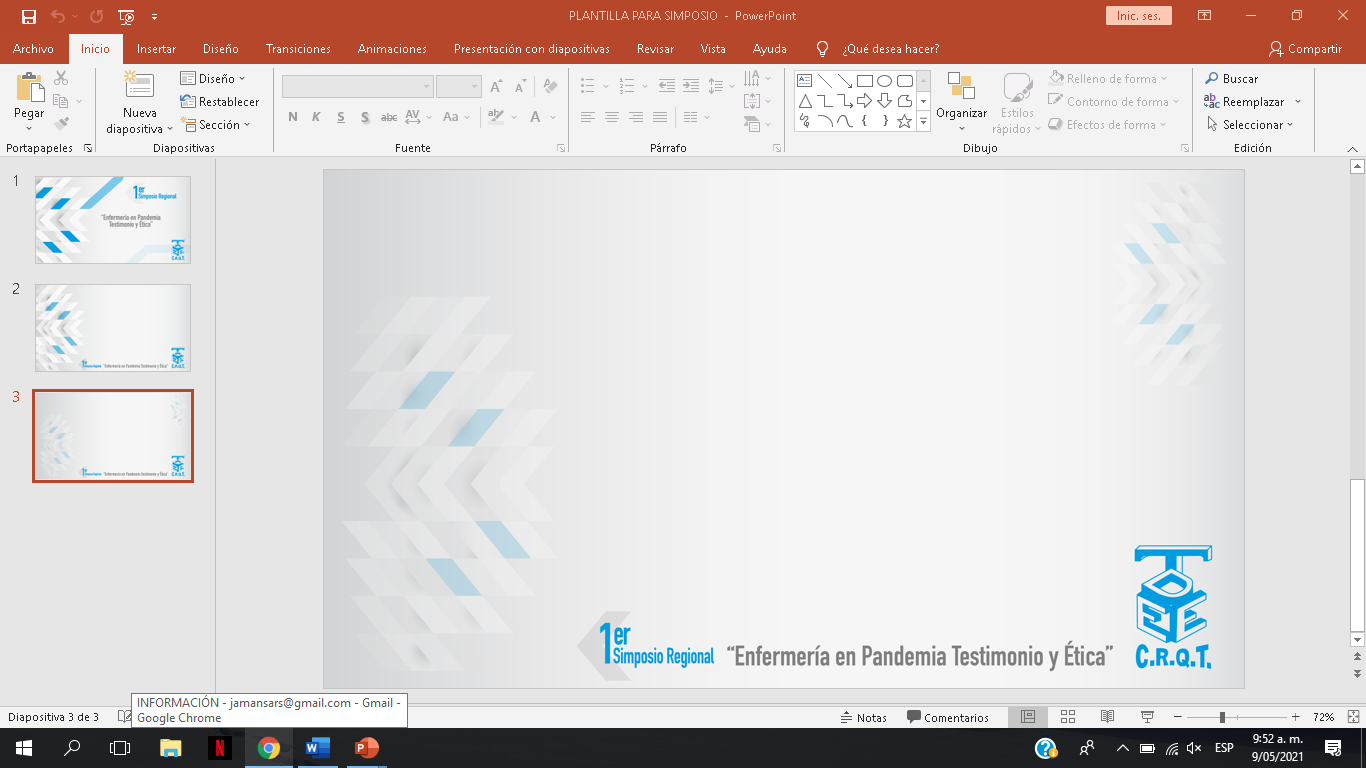 EL CUIDADO CENTRADO EN EL CUIDADOR
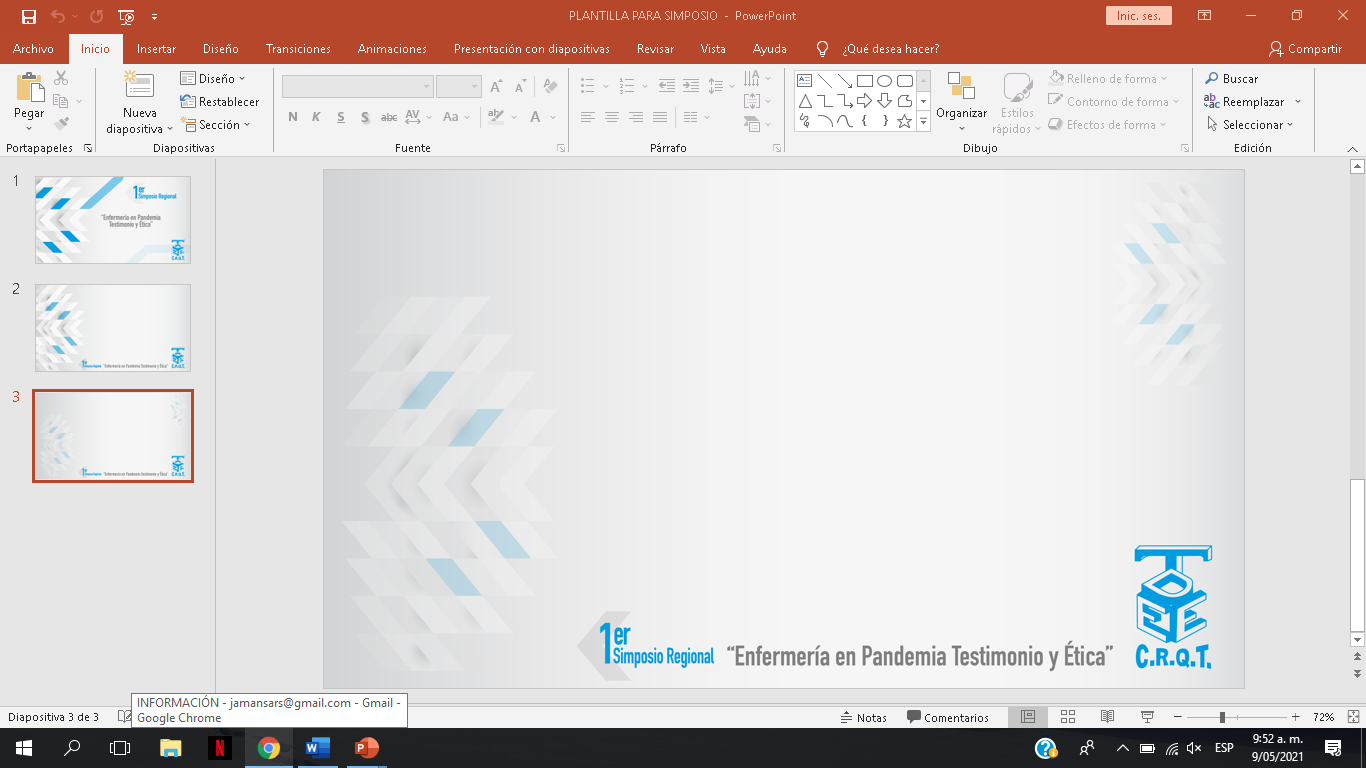 CUIDADO HUMANIZADO: JEAN WATSON
Tomado de: https://www.berri.es/pdf/MANUAL%20CTO%20OPOSICIONES%20DE%20ENFERMERIA%20-%20PAIS%20VASCO%E2%80%9A%20Vol%C3%BAmen%201/9788417470050
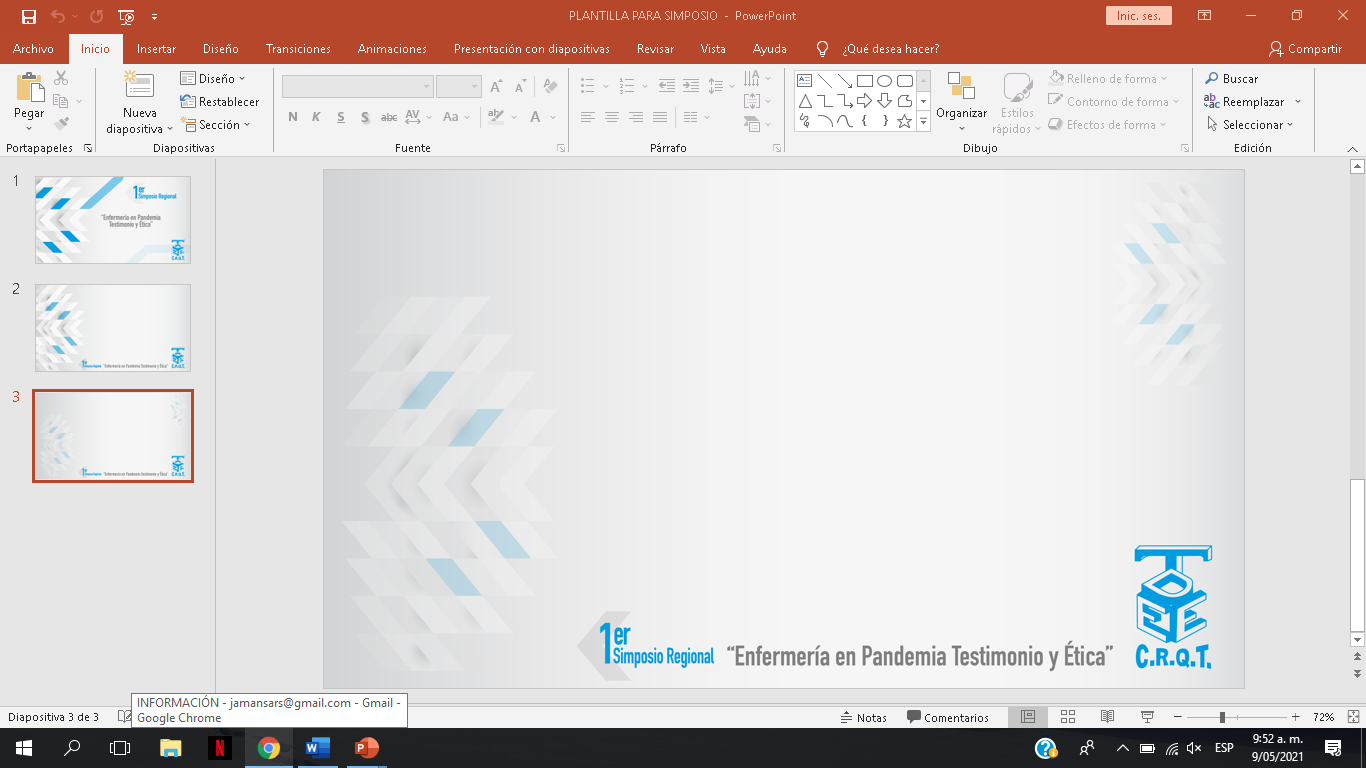 EXPERIENCIAS EXITOSAS DE CUIDADO EN UCI COVID
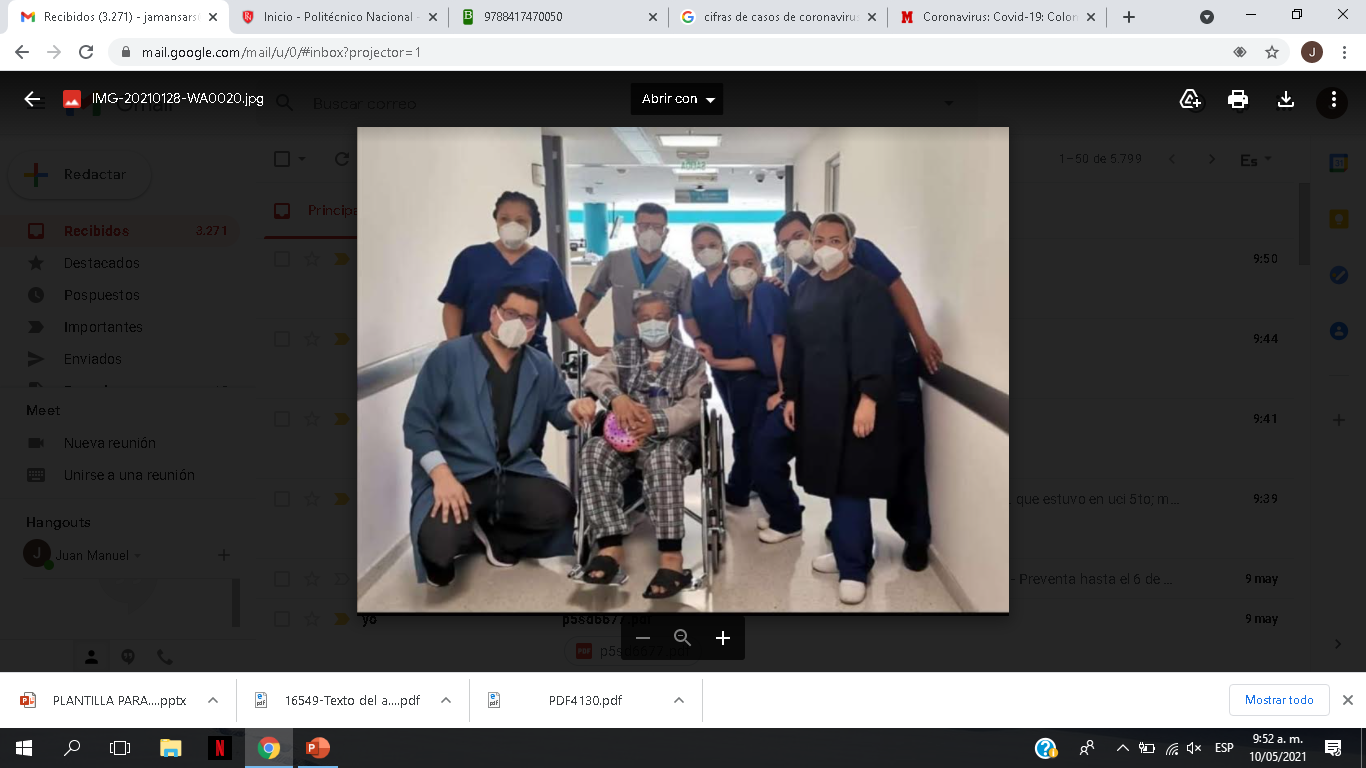 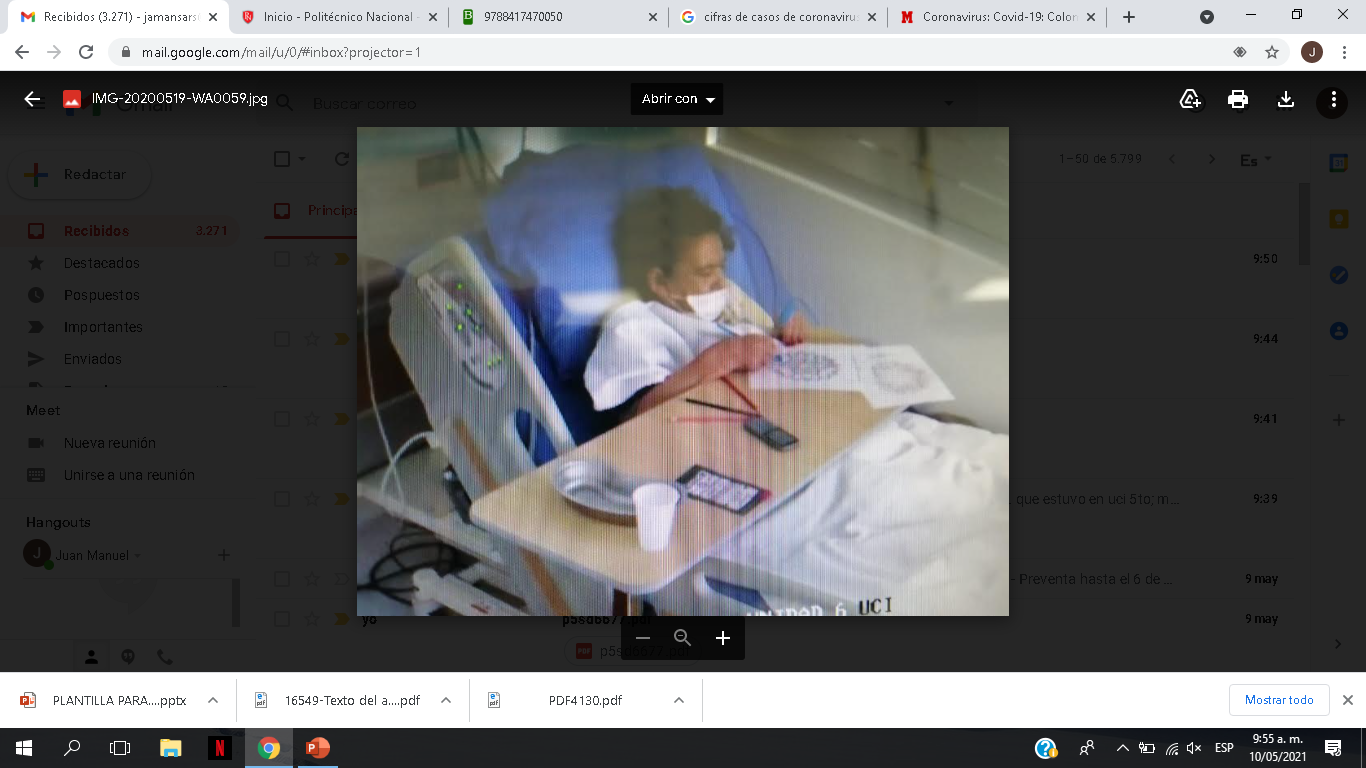 EN HOMENAJE A:
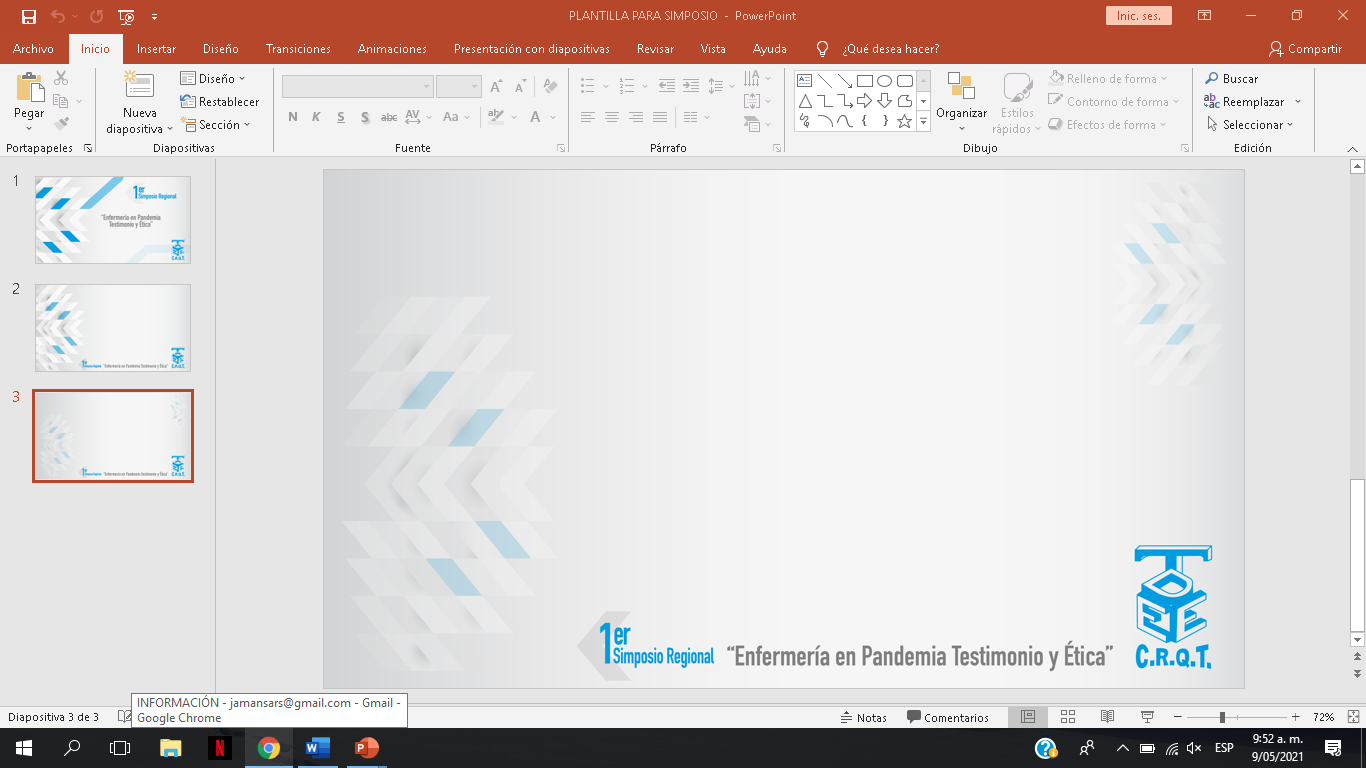 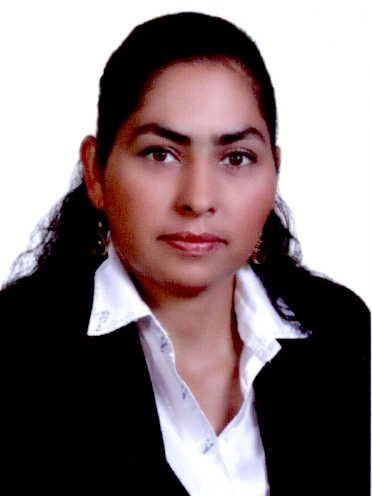 "Cuando usted cuida de un paciente, cuida todo de él: Su cuerpo, su alma y su espíritu. La enfermería es un acto de cuidado divino“
Cándida Rosa Castañeda Valencia
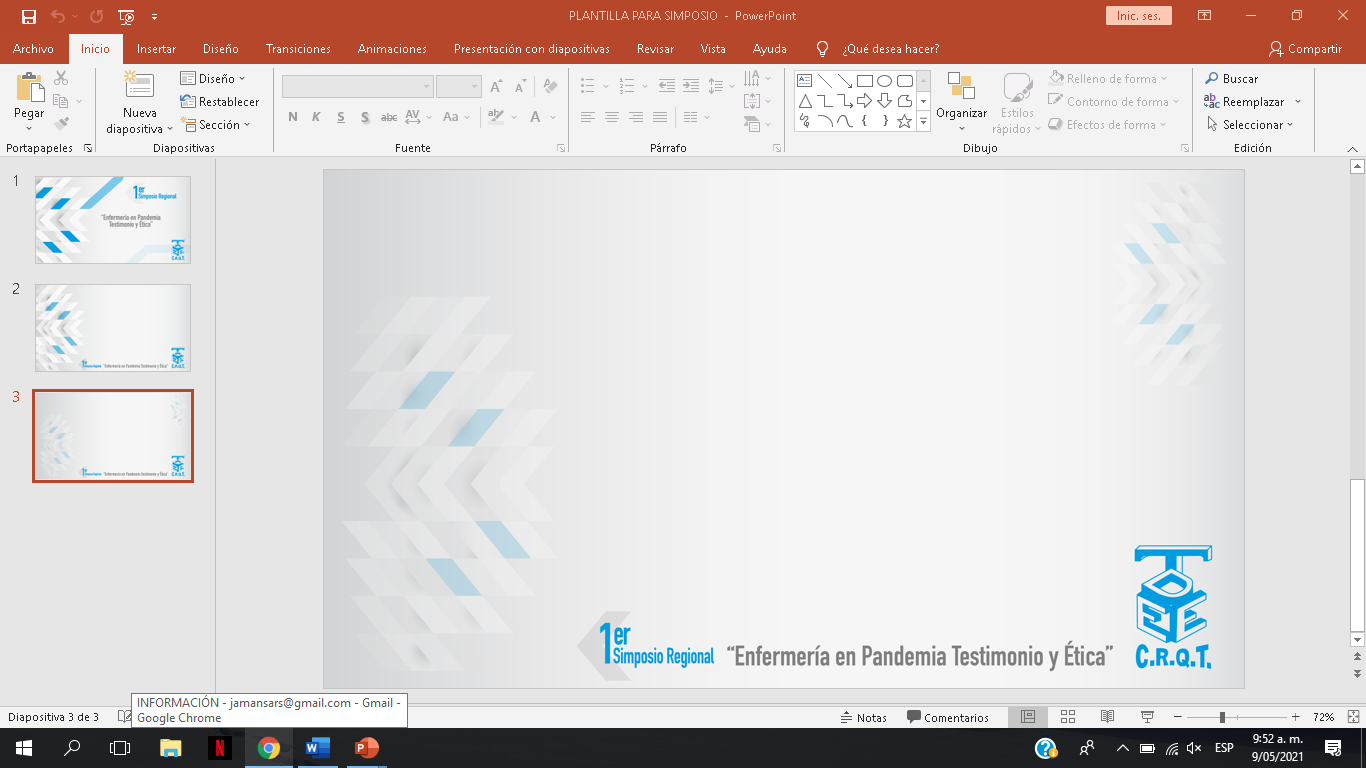 BIBLIOGRAFÍA
Alfaro Lefevre R. Pensamiento crítico y juicio clínico en enfermería: un enfoque práctico para un pensamiento centrado en los resultados. 4.ª ed. Elsevier Masson. 2019.
Alligood MR, Tomey AM. Modelos y teorías en enfermería. 7.ª ed. Elsevier. 2018
Reyes Gómez E. Fundamentos de enfermería: ciencia, metodología y tecnología. 2019.
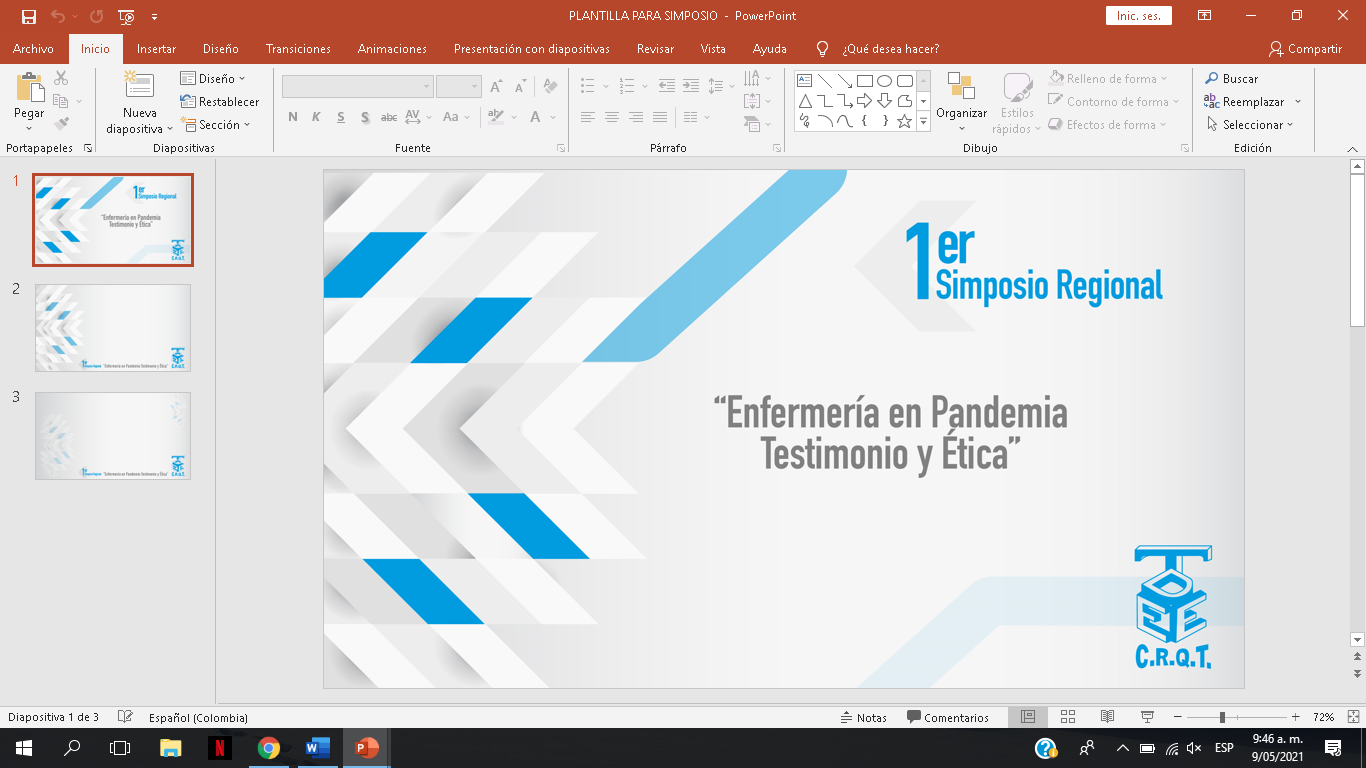